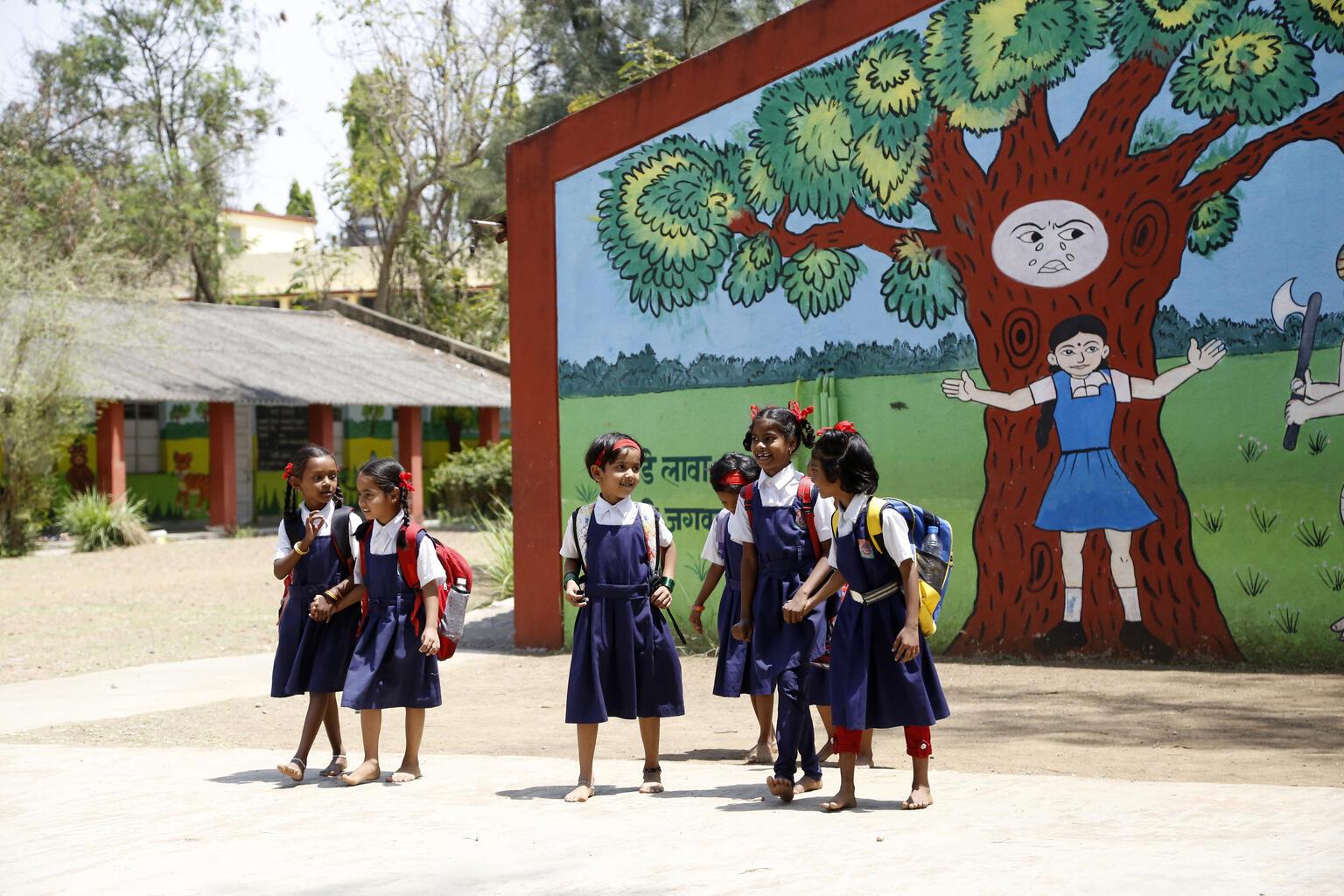 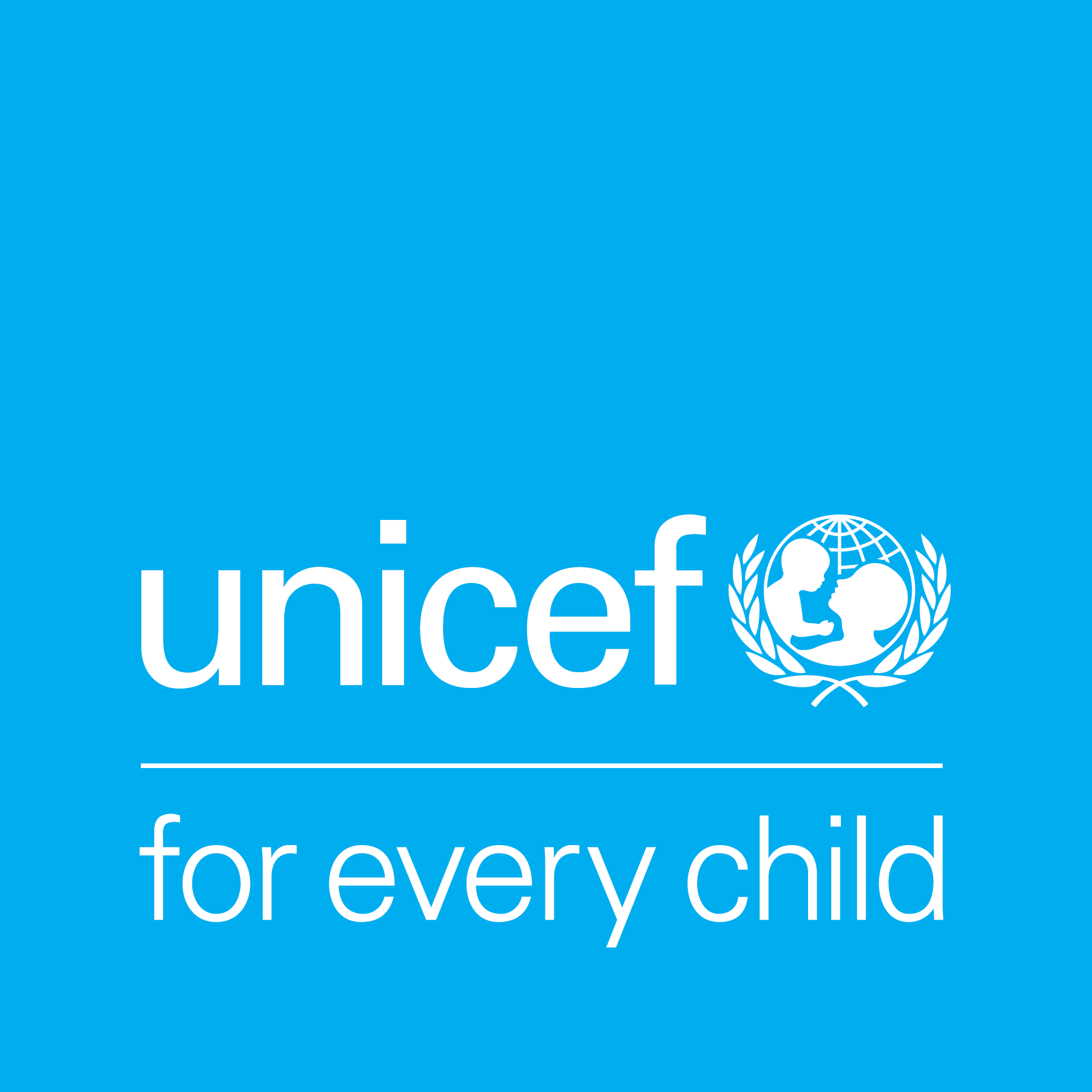 ACTIVITY 2 HOW DOES CLIMATE CHANGE AFFECT CHILDREN’S RIGHTS?
Children walk past a mural on saving trees at a school in Maharashtra, India.
© UNICEF/India Country Office
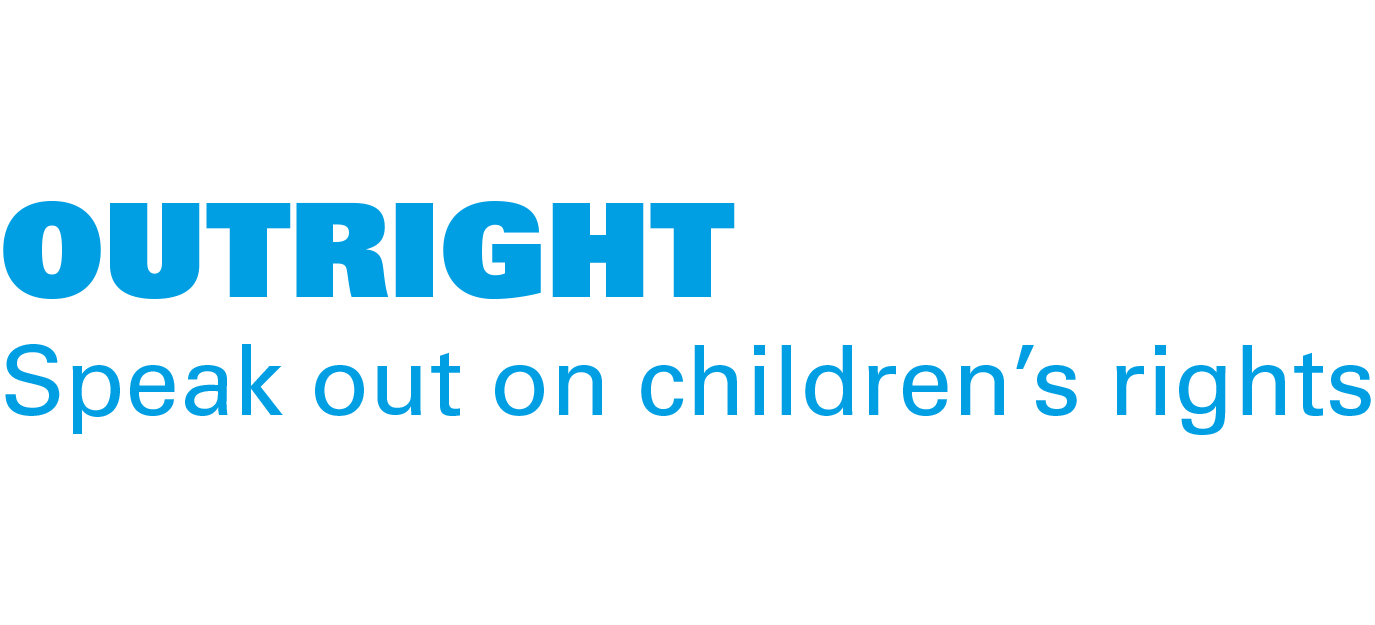 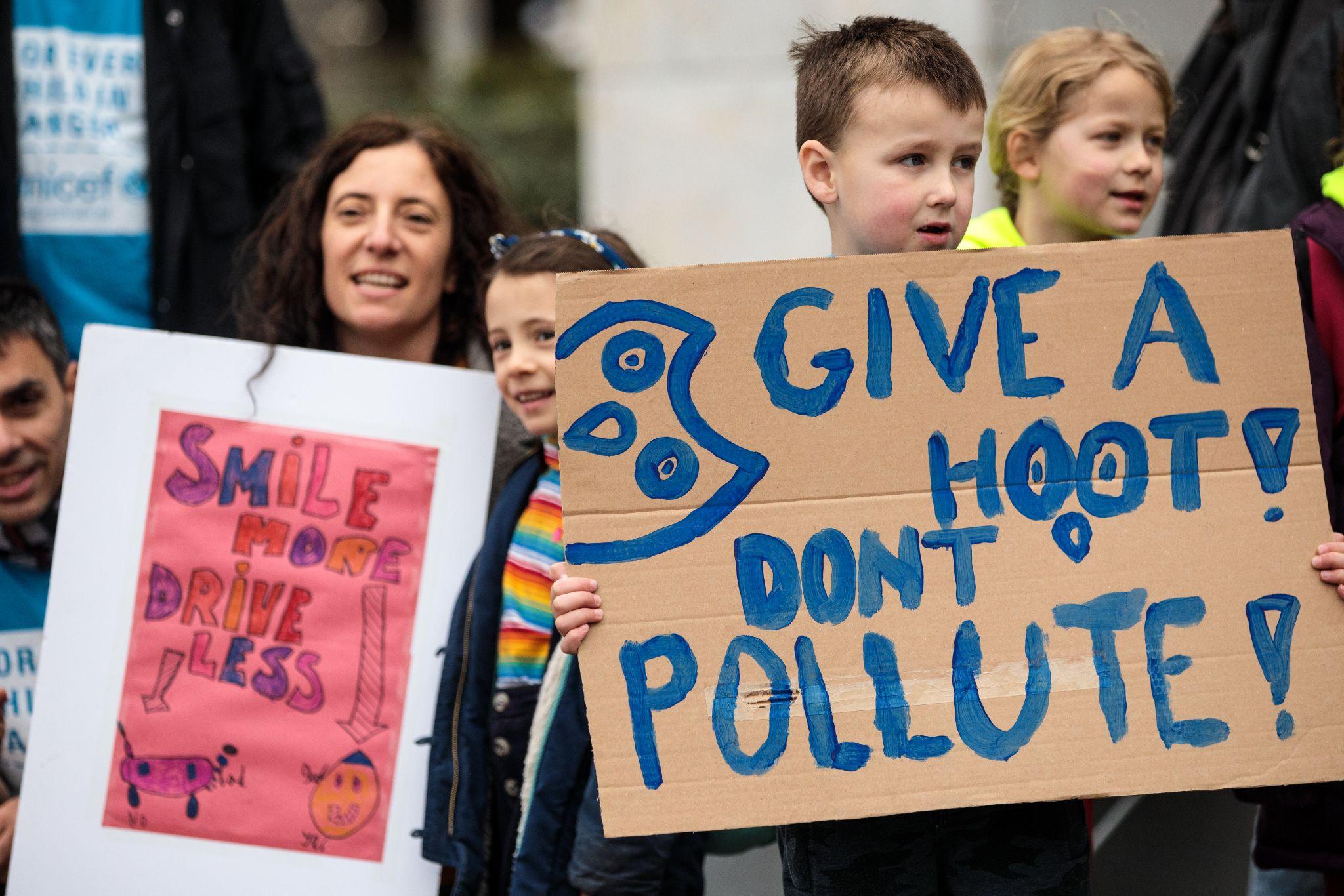 Part 1
© UNICEF/Sutton-Hibbert
RIGHTS
SUMMARY
Families take part in the UNICEF UK Action Day: Protecting Children from Toxic Air demonstration in London, England on March 16, 2019.
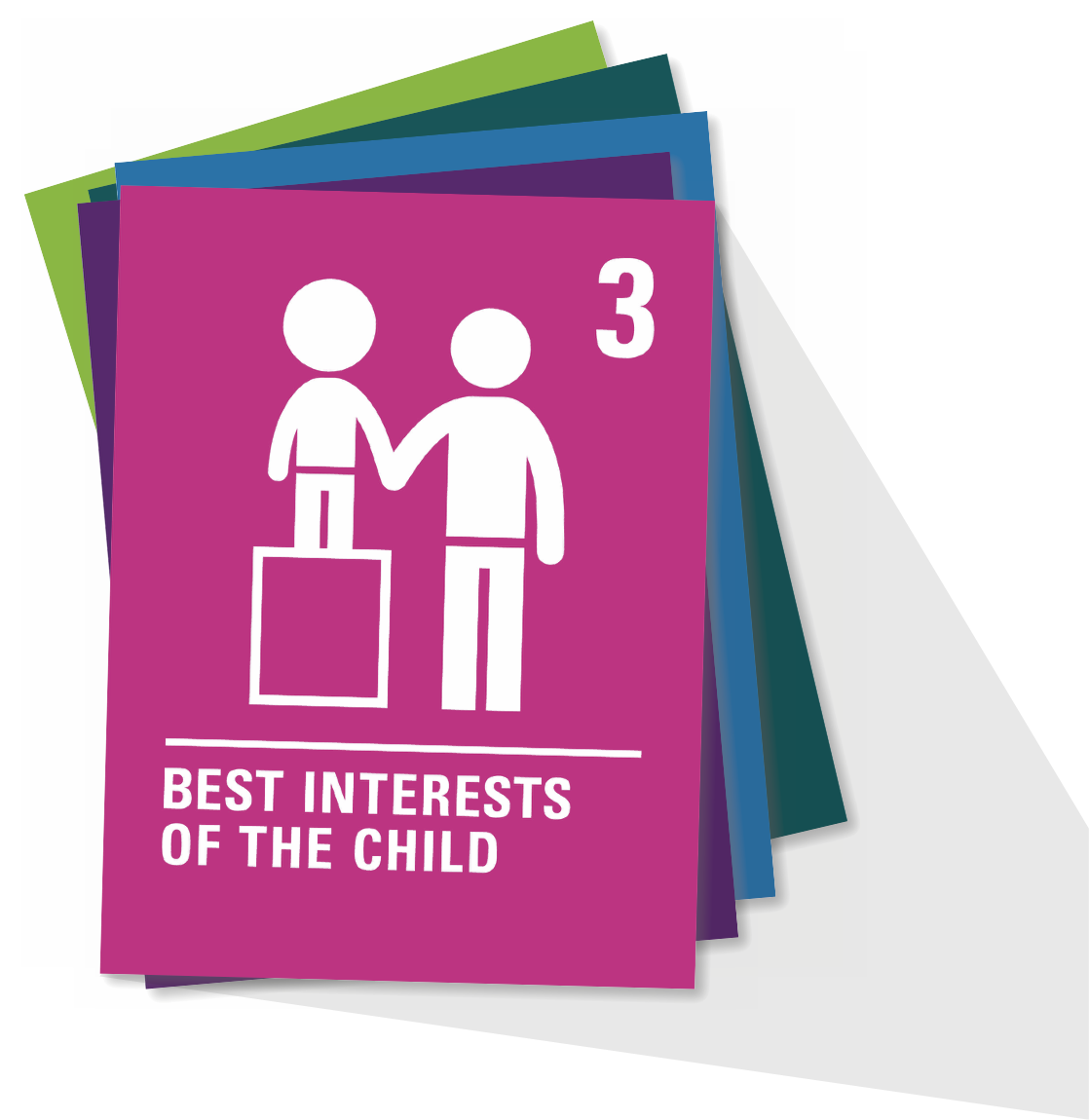 ARTICLE 3
Article 3
When adults make decisions, they should think about how their decisions will affect children. All adults should do what is best for children. 
Governments should make sure children are protected and looked after by their parents, or by other people when this is needed. 
Governments should make sure that people and places responsible for looking after children are doing a good job.
ARTICLE 12
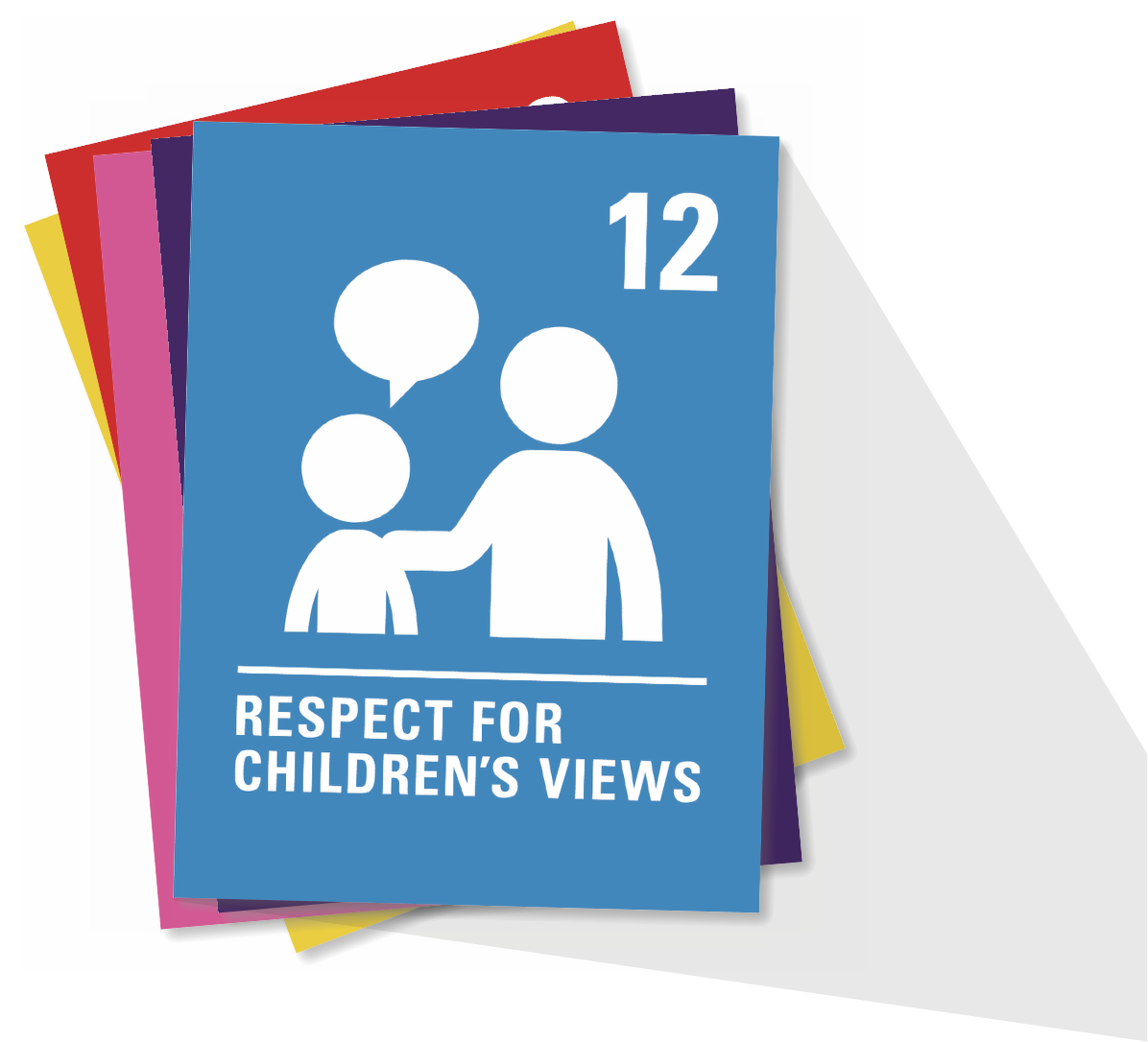 Every child has the right to express their views, feelings and wishes in all matters affecting them, and to have their views considered and taken seriously. This right applies at all times, for example, during immigration proceedings, housing decisions or the child’s day-to-day home life.
ARTICLE 13
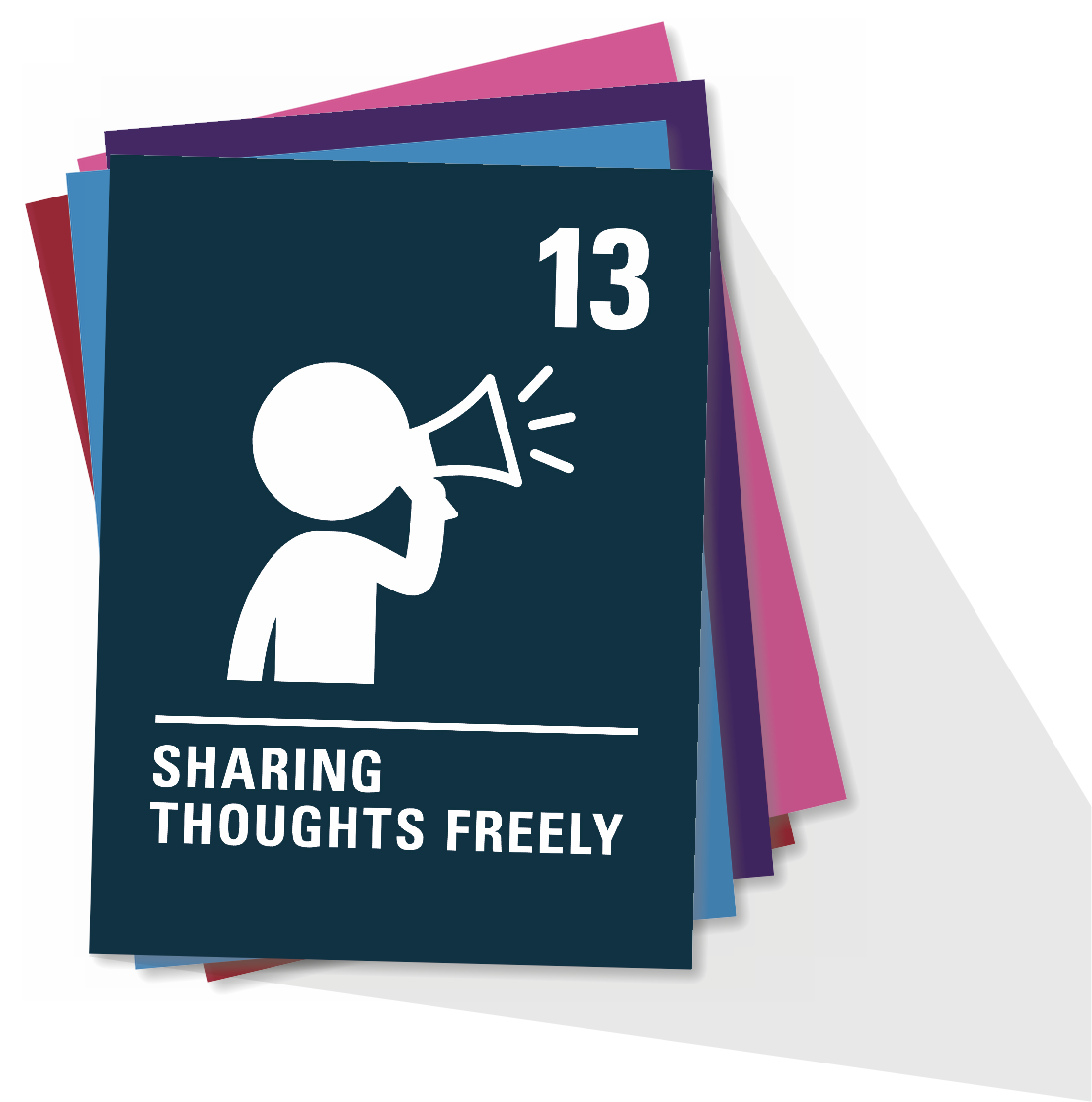 Every child must be free to express their thoughts and opinions and to access all kinds of information, as long as it is within the law.
ARTICLE 24
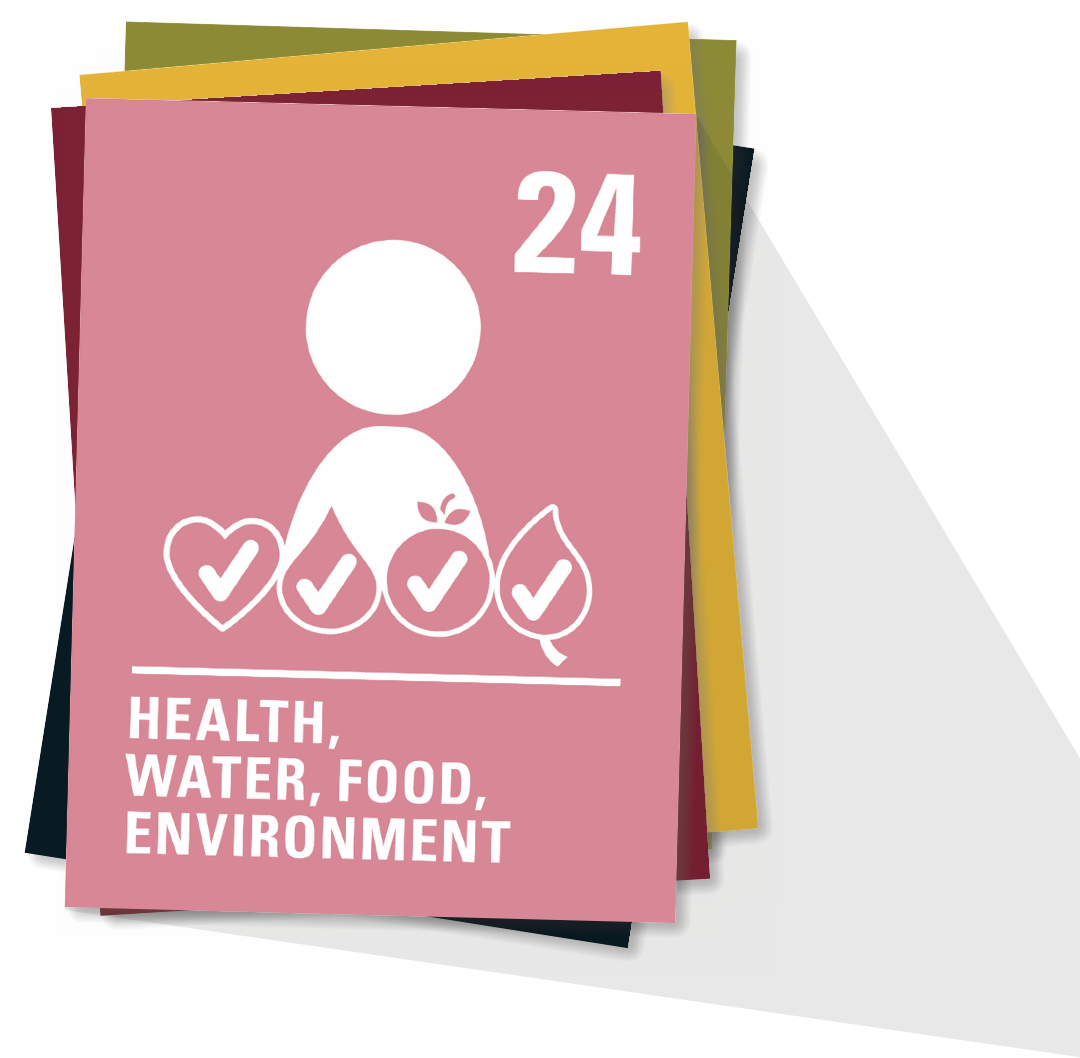 Every child has the right to the best possible health. Governments must provide good quality healthcare, clean water, nutritious food and a clean environment and education on health and wellbeing so that children can stay healthy. Richer countries must help poorer countries achieve this.
ARTICLE 27
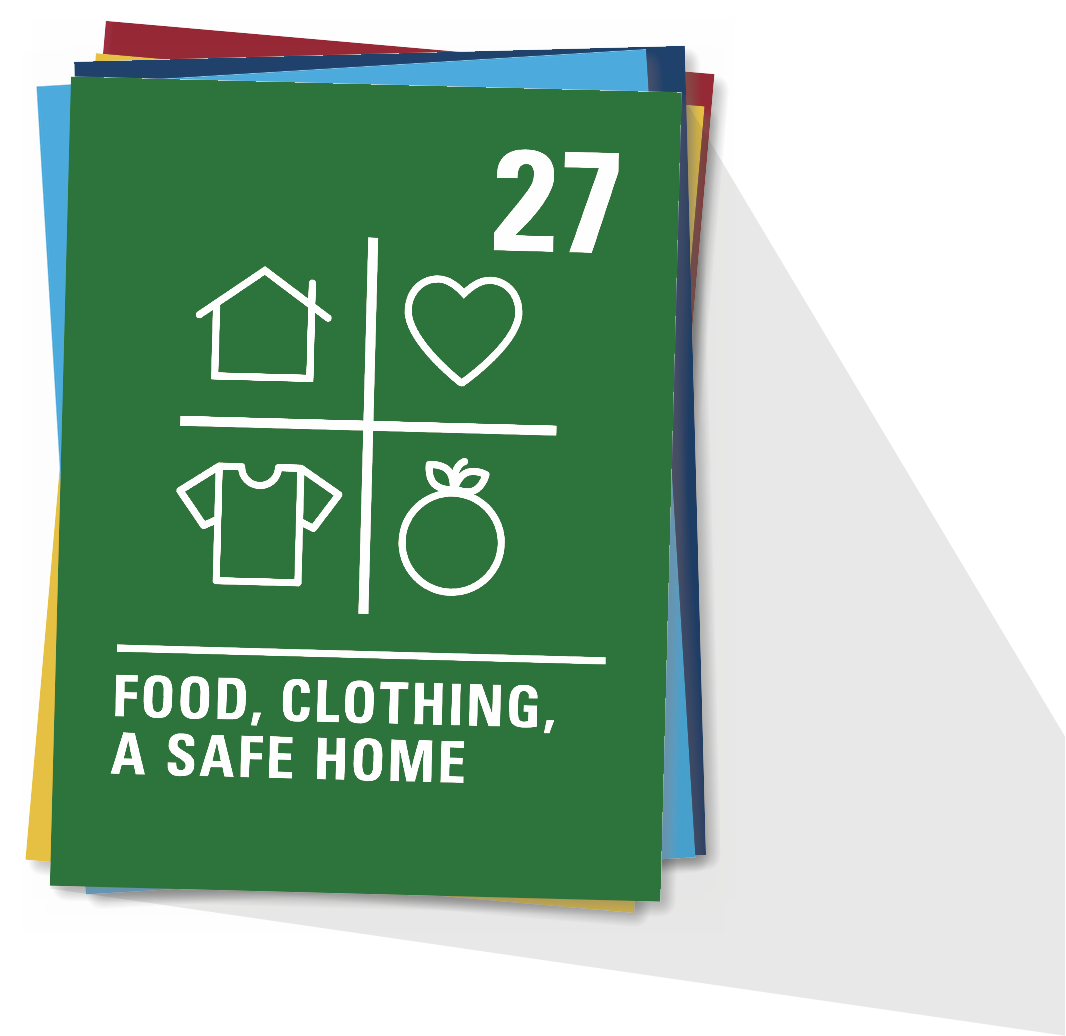 Every child has the right to a standard of living that is good enough to meet their physical and social needs and support their development. Governments must help families who cannot afford to provide this.
ARTICLE 28
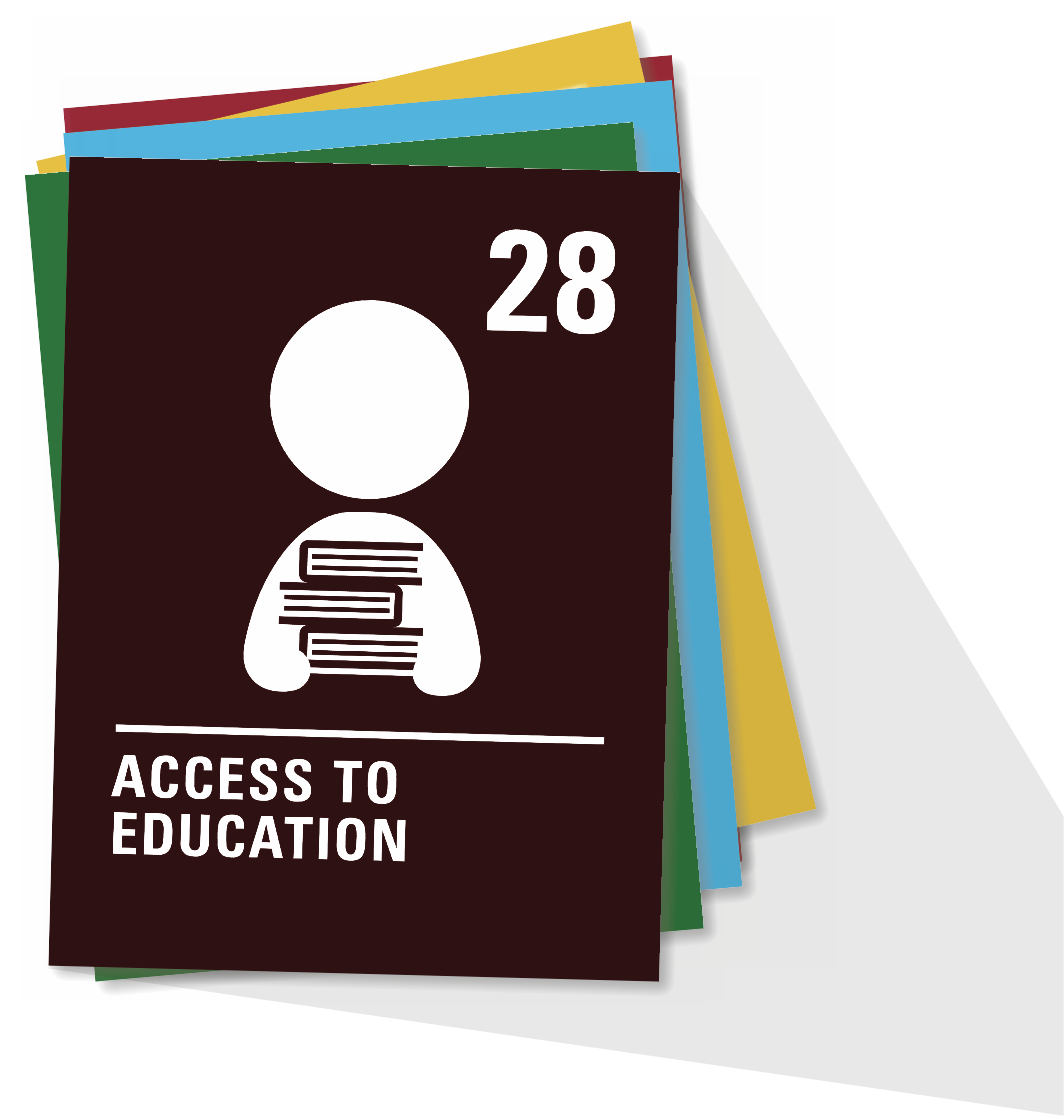 Every child has the right to an education. Primary education must be free and different forms of secondary education must be available to every child. Discipline in schools must respect children’s dignity and their rights. Richer countries must help poorer countries achieve this.
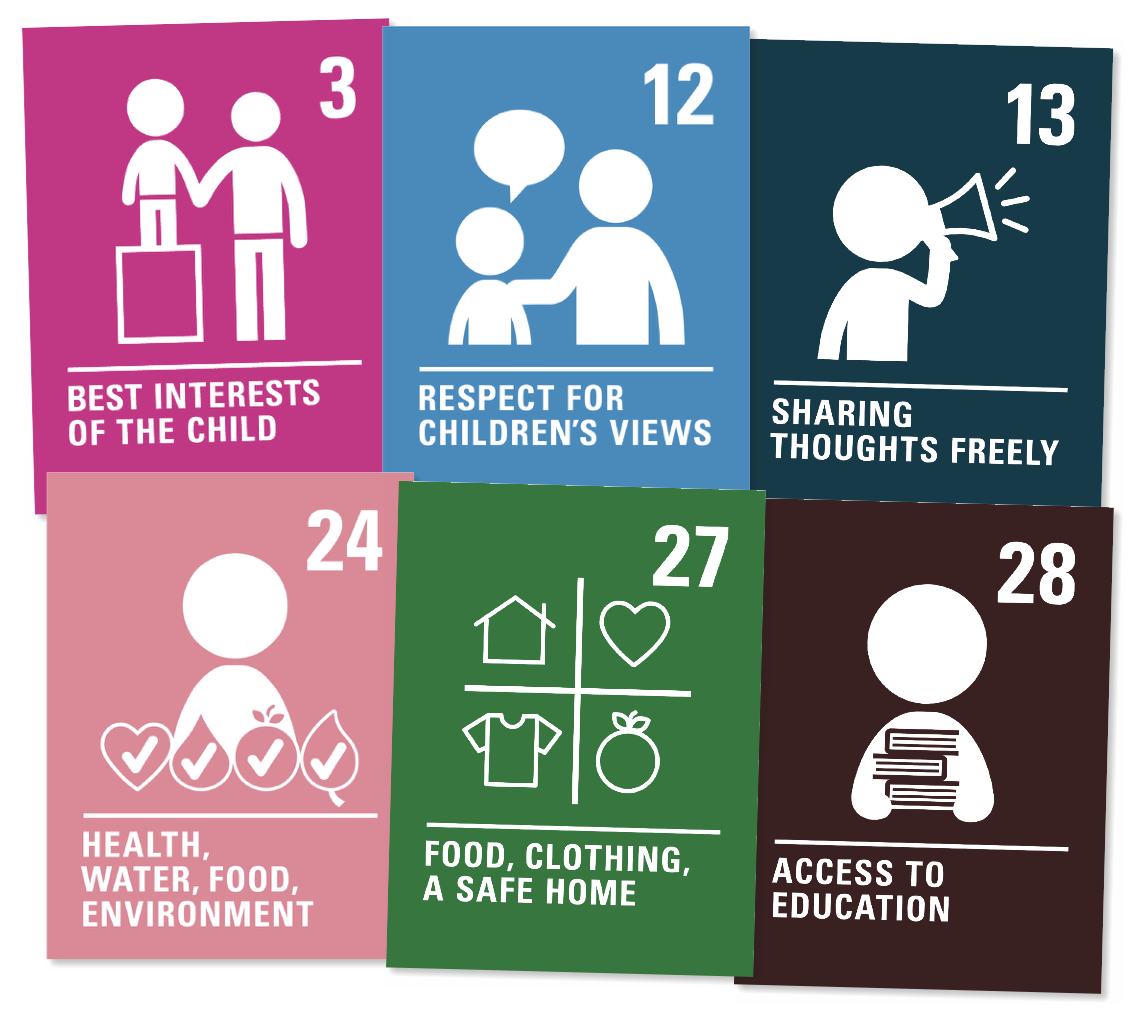 ARTICLE 3ARTICLE 12
ARTICLE 13
ARTICLE 24
ARTICLE 27
ARTICLE 28
How do you think these six articles could be linked to climate change?
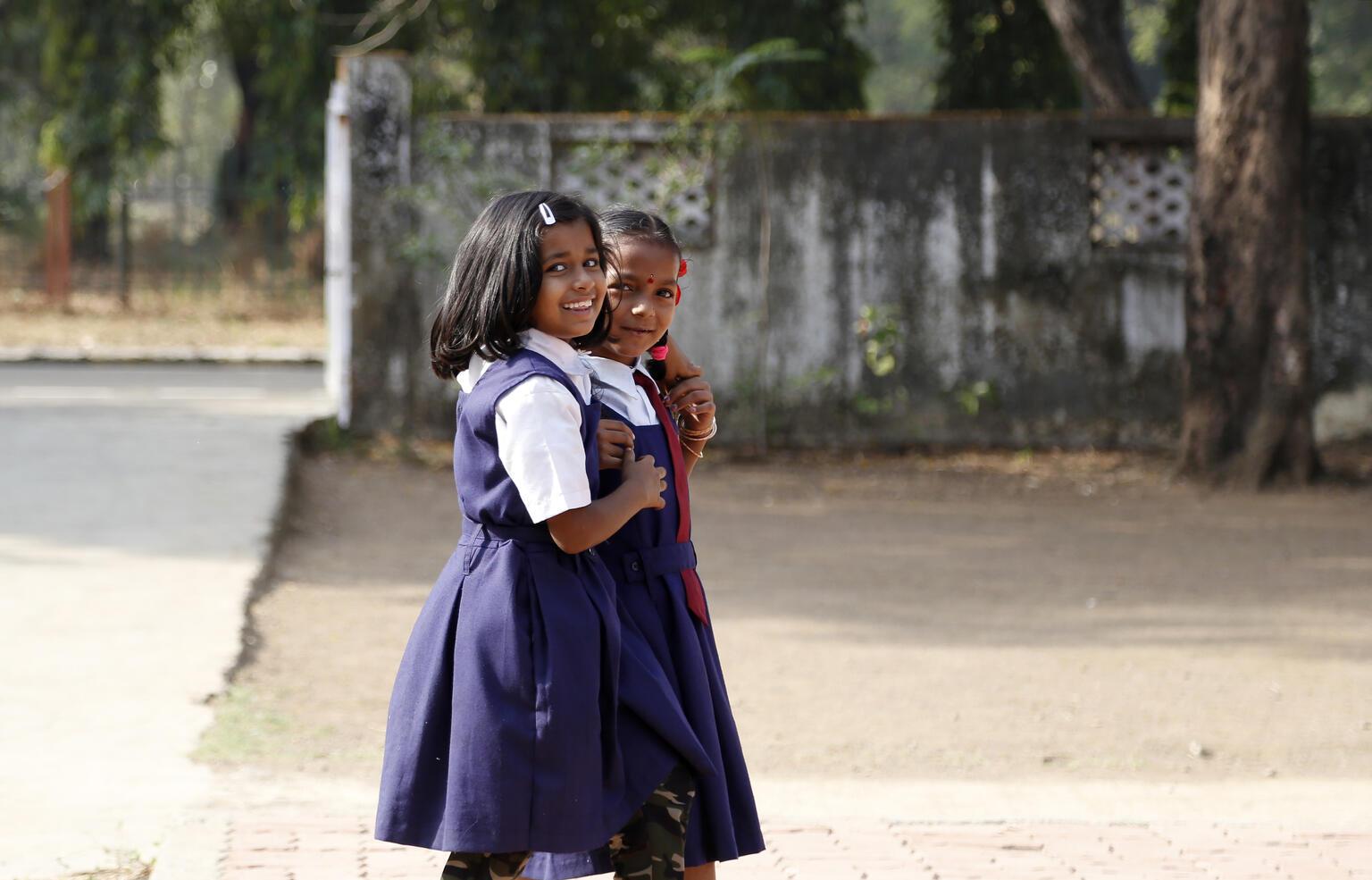 Part 2
© UNICEF/India Country Office
IT’S MY RIGHT
Do you know your rights?
At this school in Maharashtra, students learn about the importance of using natural resources responsibly and creatively.
Until you're 18 years old, you're considered to be a child and all the rights of the UN’s Convention on the Rights of the Child apply to you.
QUESTION
1
True
False
The UK Government decides what my rights are as a child because this is where I live.
QUESTION
2
True
False
I have the same rights as all other children in the world to health, education and protection from harm.
QUESTION
3
True
False
The UK Government must also consider the rights of children in other countries because the actions of my country can also impact children in other places.
QUESTION
4
True
False
It is my right to be loved, to have friends and to have access to the Internet to be able to find important information.
QUESTION
5
True
False
Children are growing up in a world with a changing climate because of human actions in the past, but children are not responsible for 'fixing' climate change.
QUESTION
6
True
False
It's my right to ask my government to make sure the environment is clean and healthy, to protect my health and the health of other children.
QUESTION
7
True
False
The government doesn't have to hear my opinion because I don't pay taxes.
QUESTION
8
True
False
It's the UK Government’s job to ensure I have access to healthcare and education because these are my rights.
QUESTION
9
True
False
Having access to clean water, nutritious food and a safe home are all rights for children that are threatened by global warming and climate change.
QUESTION
10
True
False
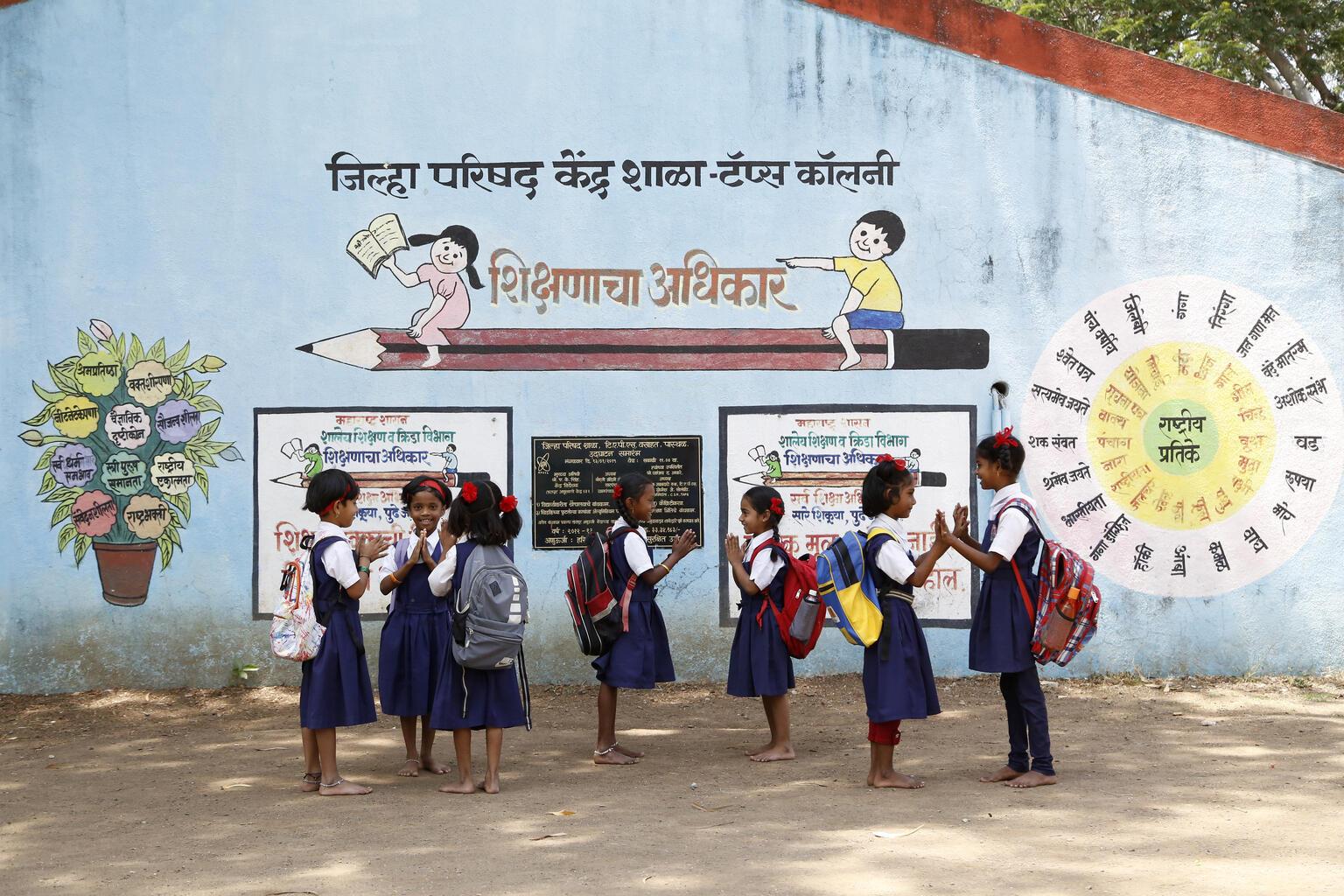 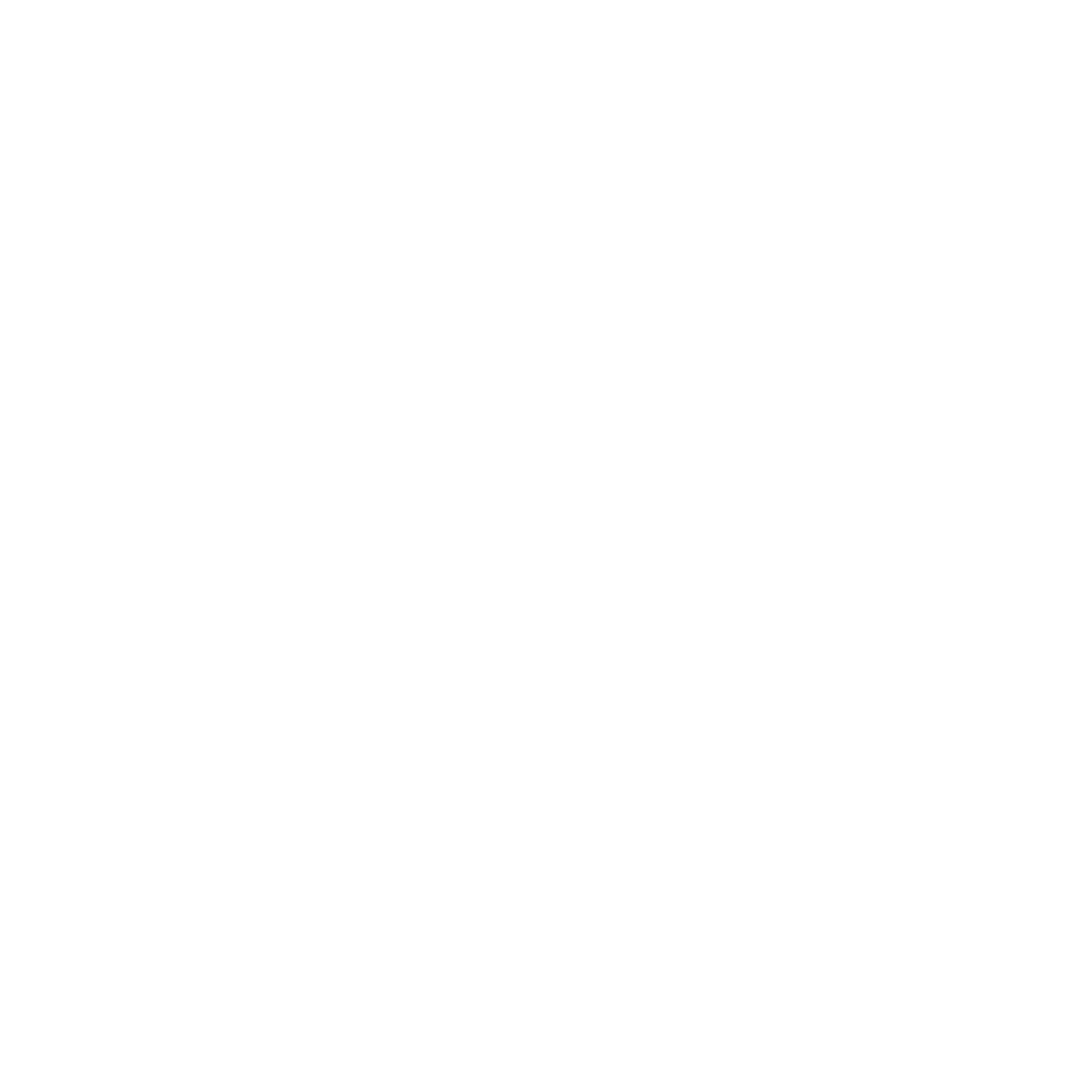 © UNICEF/India Country Office
How many questions did you get right?
Until you're 18 years old, you're considered to be a child and all the rights of the UN’s Convention on the Rights of the Child apply to you.
QUESTION
1
True
The UK Government decides what my rights are as a child because this is where I live.
QUESTION
2
False
I have the same rights as all other children in the world to health, education and protection from harm.
QUESTION
3
True
The UK Government must also consider the rights of children in other countries because the actions of my country can also impact children in other places.
QUESTION
4
True
It is my right to be loved, to have friends and to have access to the Internet to be able to find important information.
QUESTION
5
False
Children are growing up in a world with a changing climate because of human actions in the past, but children are not responsible for 'fixing' climate change.
QUESTION
6
True
It's my right to ask my government to make sure the environment is clean and healthy, to protect my health and the health of other children.
QUESTION
7
True
The government doesn't have to hear my opinion because I don't pay taxes.
QUESTION
8
False
It's the UK Government’s job to ensure I have access to healthcare and education because these are my rights.
QUESTION
9
True
Having access to clean water, nutritious food and a safe home are all rights for children that are threatened by global warming and climate change.
QUESTION
10
True
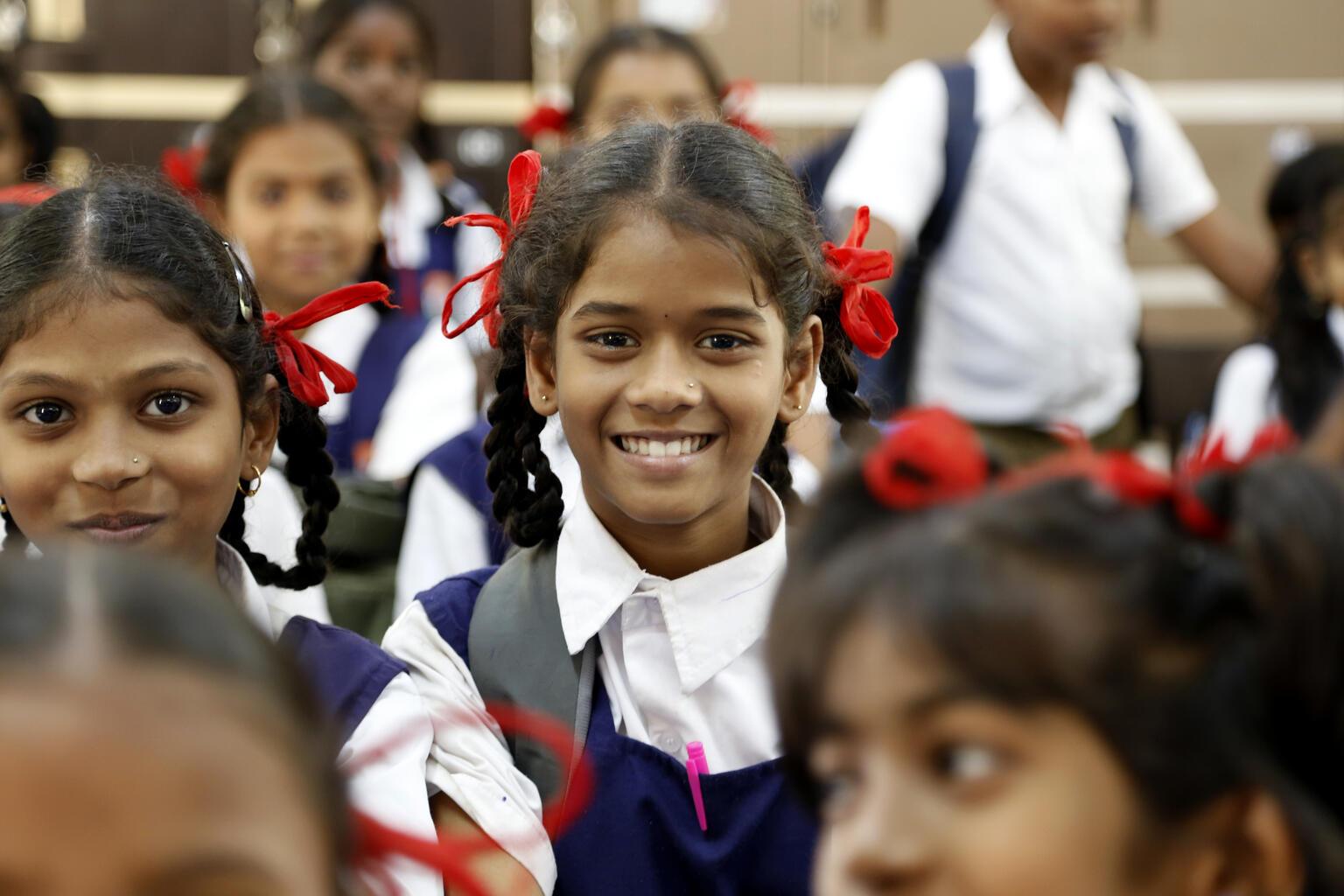 Part 3
© UNICEF/India Country Office
LINKING THE KEY RIGHTS TO CLIMATE